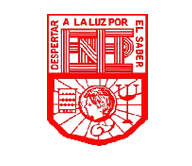 Escuela Normal De Educación Preescolar
Licenciatura en Educación Preescolar
Ciclo Escolar 2020-2021  
CURSO:
Observación Y Análisis De Prácticas Y Contextos Escolares
Mtra. Elizabeth Guadalupe Ramos Suarez 
Alumna: Rocío Lucio Belmares #8 
Segundo Semestre 			 Sección: ¨B¨
Unidad de aprendizaje IIIInteracciones pedagógicas y didácticas: enseñanza y aprendizaje en el aula
Competencias De La Unidad De Aprendizaje III:
Utiliza los recursos metodológicos y técnicos de la investigación para explicar, y comprender situaciones educativas para mejorar su docencia.
Orienta su actuación profesional con sentido ético - valoral y asume los diversos principios y reglas que aseguran una mejor convencía institucional y social, en beneficio de los alumnos y de la comunidad escolar.
Análisis FODA jornada de observación
Mayo 2021                                                                  Saltillo, Coahuila.
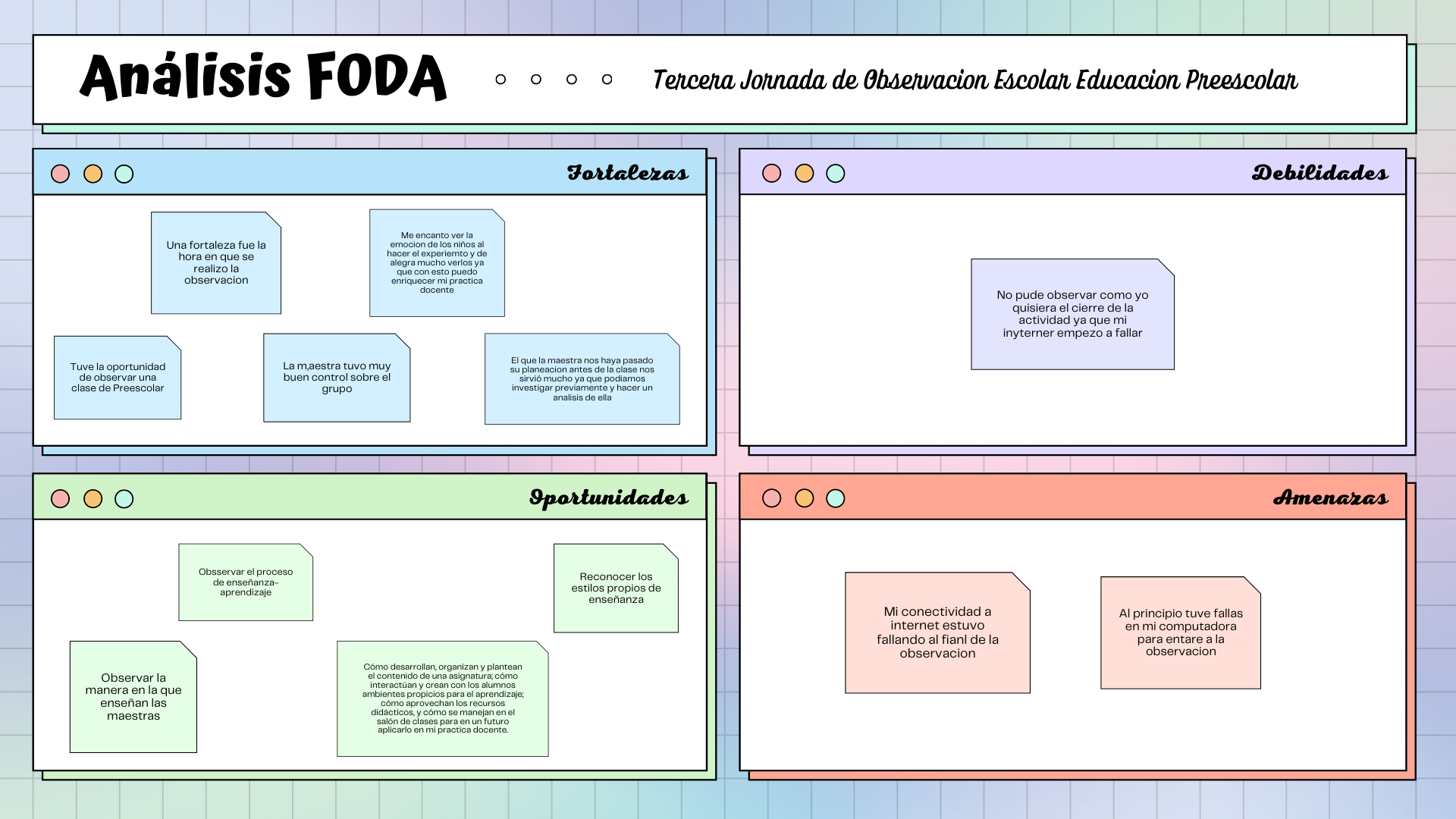